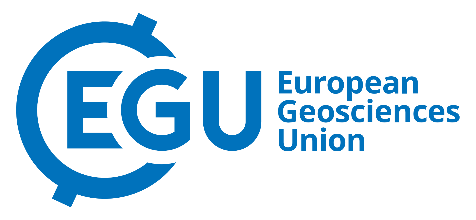 An innovative membrane-based sensor technology for large-scale measurements of gas concentrations in the subsurface
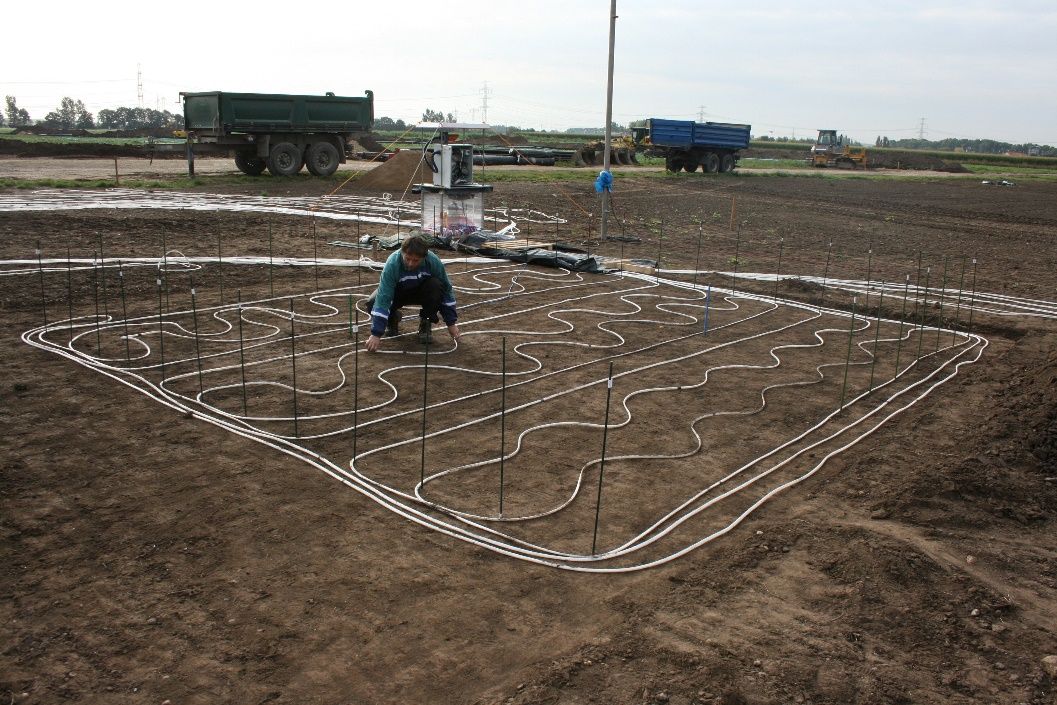 Detlef Lazik
Gerrit H. de Rooij
Mohammad R. Hashar
June 12th, 2023
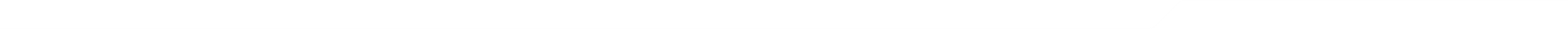 www.ufz.de
1
Measurement principle: exchange of gases between a buried gas-permeable tube and the surrounding soil changes the gas pressure in the tube
Conditioning step: Flush the tube with a reference gas until the tube wall has steady-state diffusive fluxes
Measurement step: Close the tube at both ends and let the target gas diffuse into it
Gases in soils: N2, O2, CO2, H2O
The tubular membrane should be much more permeable for the target gas than for the other gases.
For CO2: polydimethylsiloxane. 5 to 10 times more permeable to CO2 than to N2 and O2, very permeable to H2O.
Diffusive exchange between the soil and the tube
Gas-permeable tubular membrane
filled with reference gas
Surrounding soil with the target gas in the gas-filled pore space
www.ufz.de
2
Measurement principle: Do not wait for equilibrium, but use the initial pressure change inside the tube instead!
Gas-permeable tubular membrane
Ri
Ra
r
0
t > 0
t = 0
Ri
Ra
r
www.ufz.de
3
Measurement principle: Installing multiple tubes eliminates the need for calibration
Soil air      Soil air	    RH 100%
Air        Air + CO2       Air
www.ufz.de
4
Study Site in Brandenburg, Germany
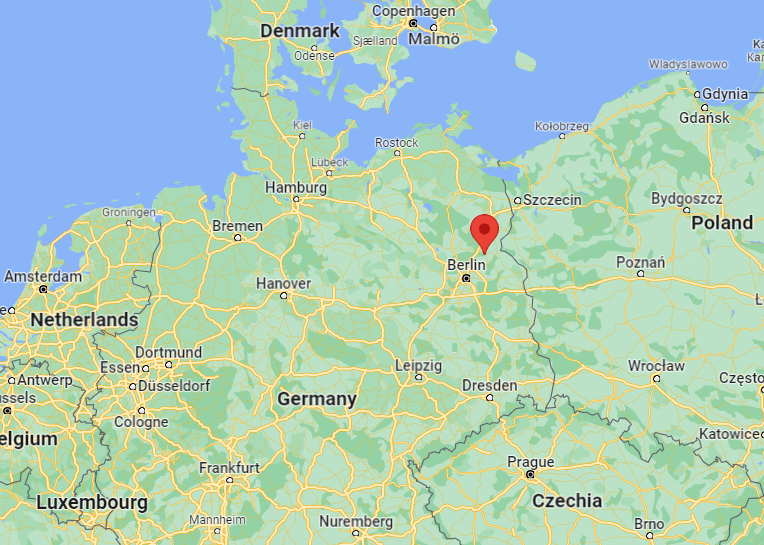 Google maps
Google maps
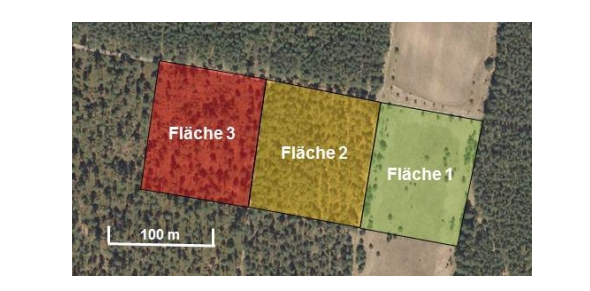 Mixed forest
www.ufz.de
5
Pine forest
Wooded meadow
Schematic set-up of a gas-sensor in the field
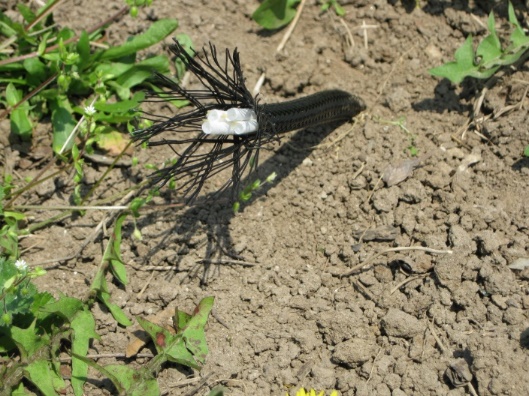 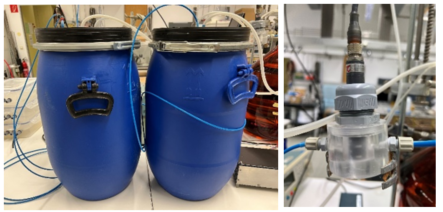 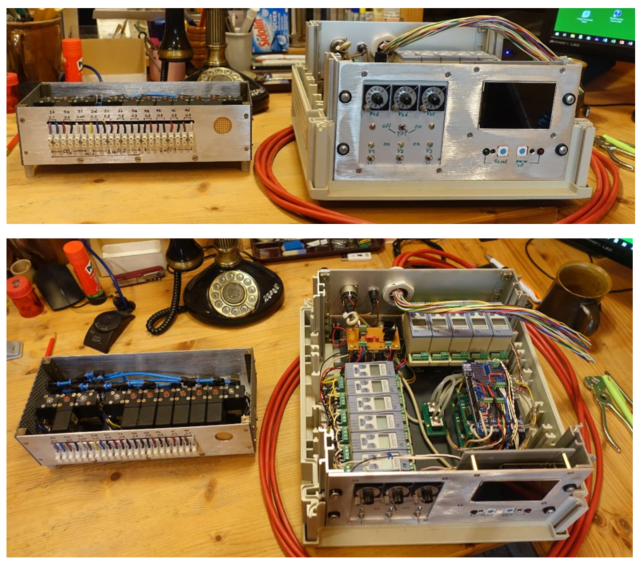 Purge gas vessels with pressure gauges
Air
Valve cascades
Air+CO2
Pressure sensors
Air
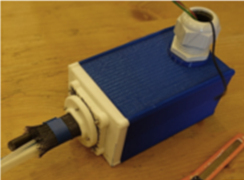 Pits for side drilling
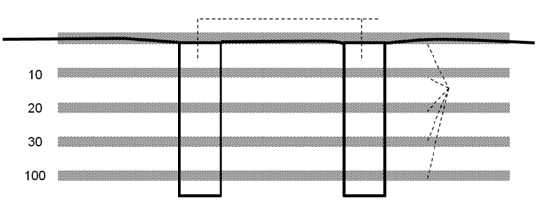 Soil surface
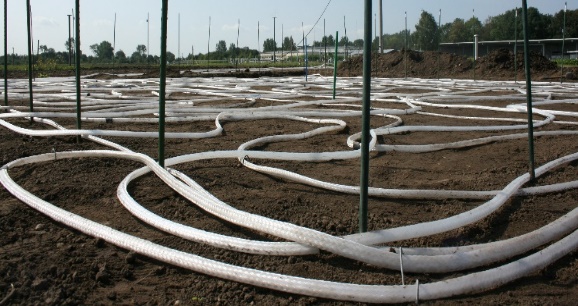 Actuator box
Gas-permeable tubes
Scheme for laying the gas-permeable tubes in the soil
www.ufz.de
6
Tubes before covering with soil material
Above-ground control                             Buried gas-permeable tubes
The system is being set up in the field
The control hardware, electronics, and the purge gas system will be housed in a hut (a modified container) with permanent power supply.
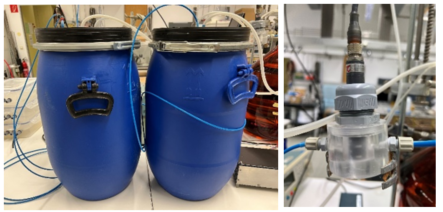 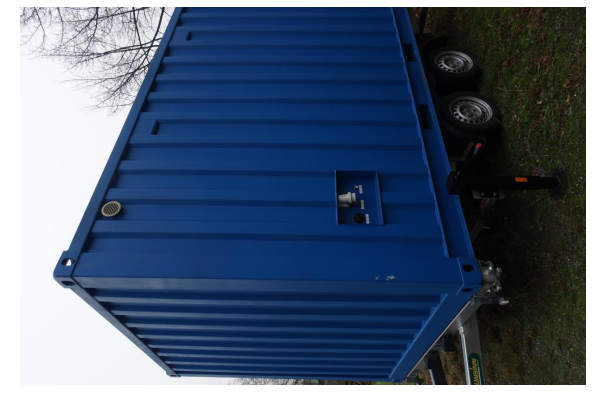 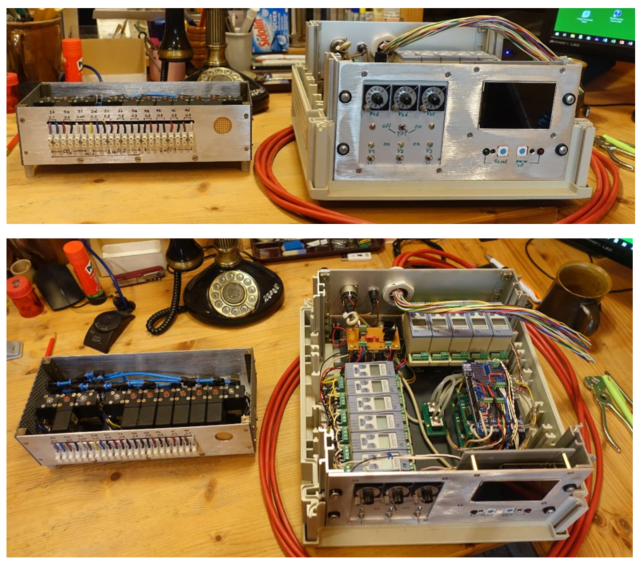 Electrical wires (to drive the valves and various sensors) and gas-tubing (to flush the buried tubes) run from the housing to the three fields.
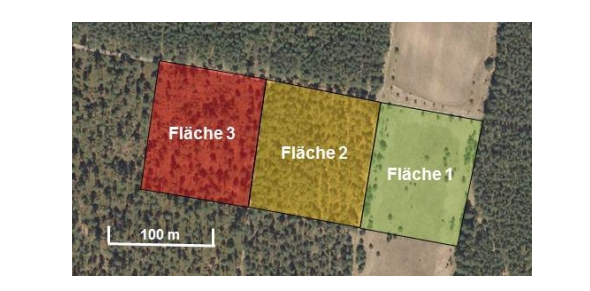 The centralized purge gas supply system forces us to design a system that can deliver purge gas to different gas-sensors at different distances in such a way that they all receive their purge gas at equal pressure. We are designing and testing a system with parallel valves (valve cascades) to achieve the needed pressure with high precision.
Mixed forest
www.ufz.de
7
Pine forest
Wooded meadow
Transient response (top) and steady-state control response (down)
CO2 concentration in vessel 2
Gas pressure (P1) in vessel 1
Gas pressure (P2) in vessel 2
www.ufz.de
8
Thank you for your attention
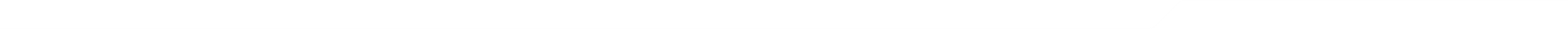 www.ufz.de
9
Development of the housing system for gas-sensors
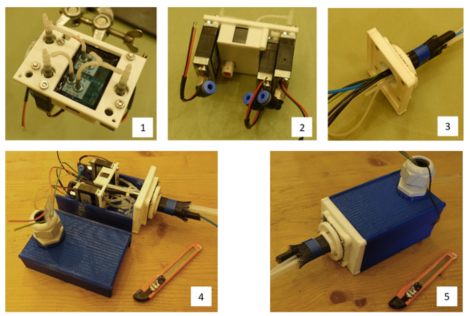 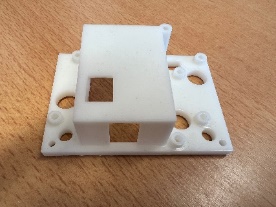 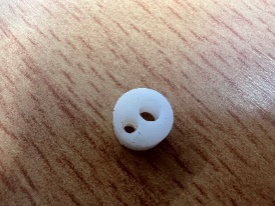 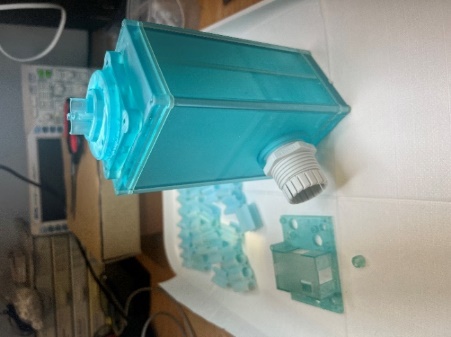 3
1
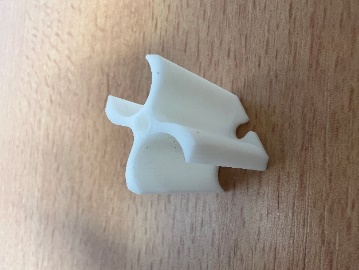 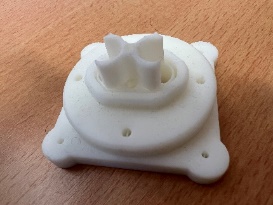 4
2
5
Components of the housing system produced using the MSLA process with a 3D printer (Elegoo Saturn 2), (1) mounting plate (2) mounting flange (3) connector (4) spacer (5) actuator box
Mechanical structure of the first sample for an actuator box. Pressure sensors (1) and valves (2) are fixed on a mounting plate. Fittings are used to connect the pressure measurement to the gas-tubing, which, including cables and tubes, are fed through the mounting flange (3) into the actuator box. (4) shows an actuator box assembled except for the media connection, and (5) shows the final closed box.
www.ufz.de
10